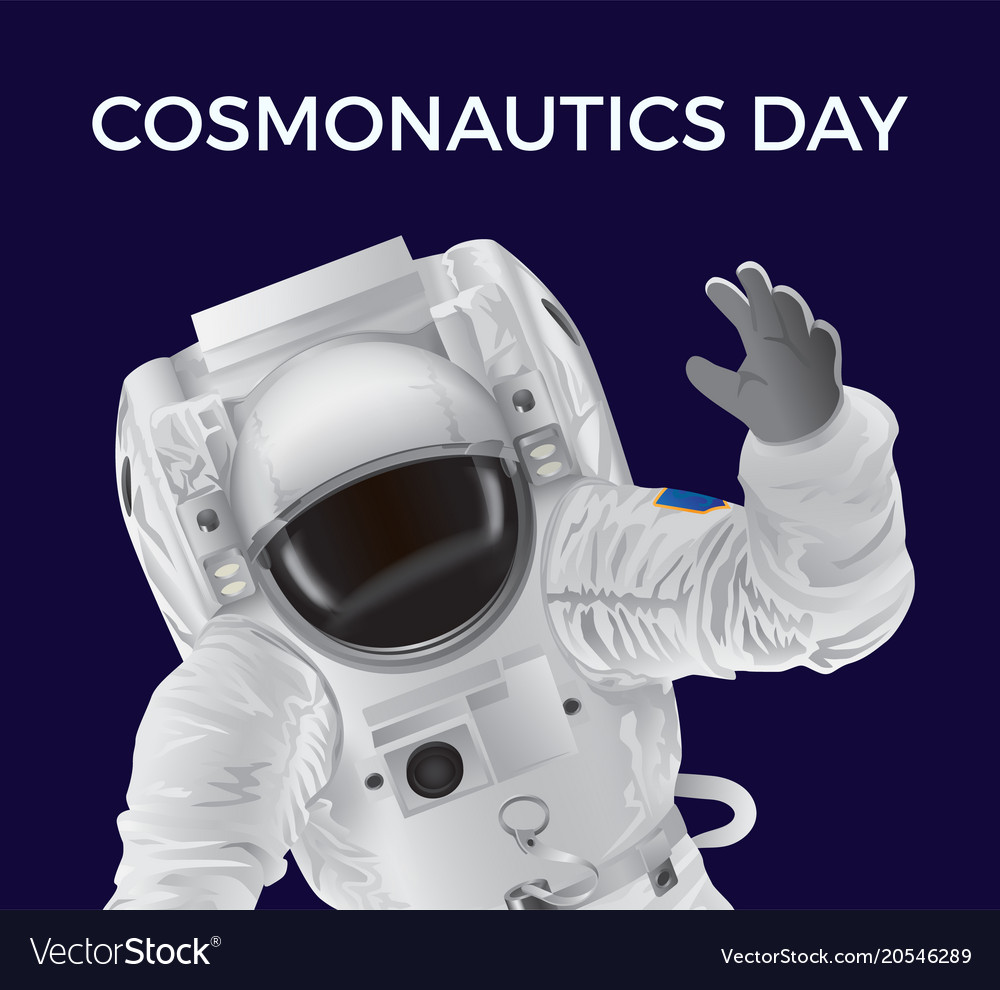 Добар дан, децо! 
Добро дошли 
на час математике!
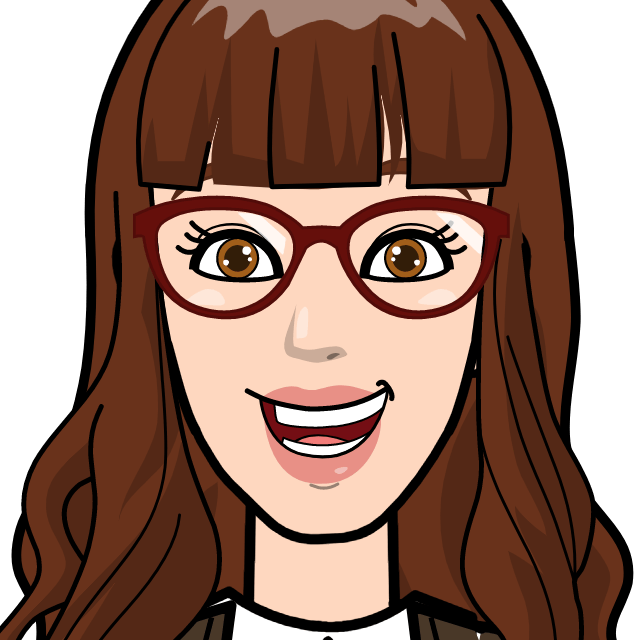 Данас ћемо да 
вежбамо сабирање и одузимање до 100...
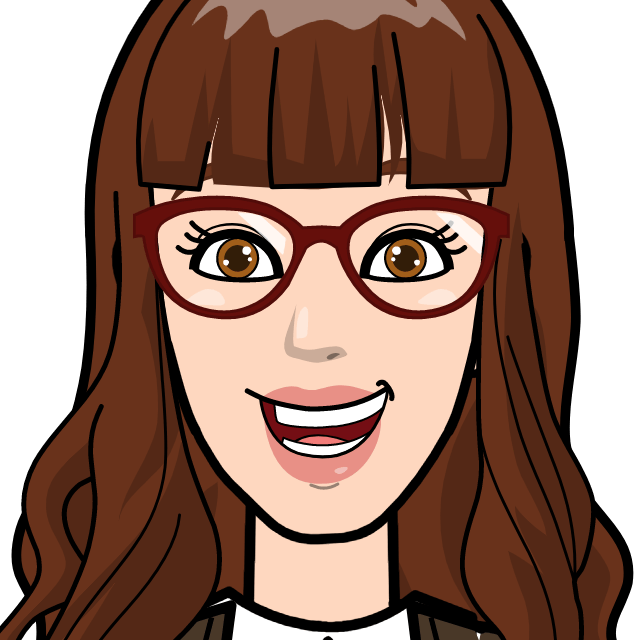 Дате задатке препиши и уради их...
Припремила сам вам занимљиве задатке...
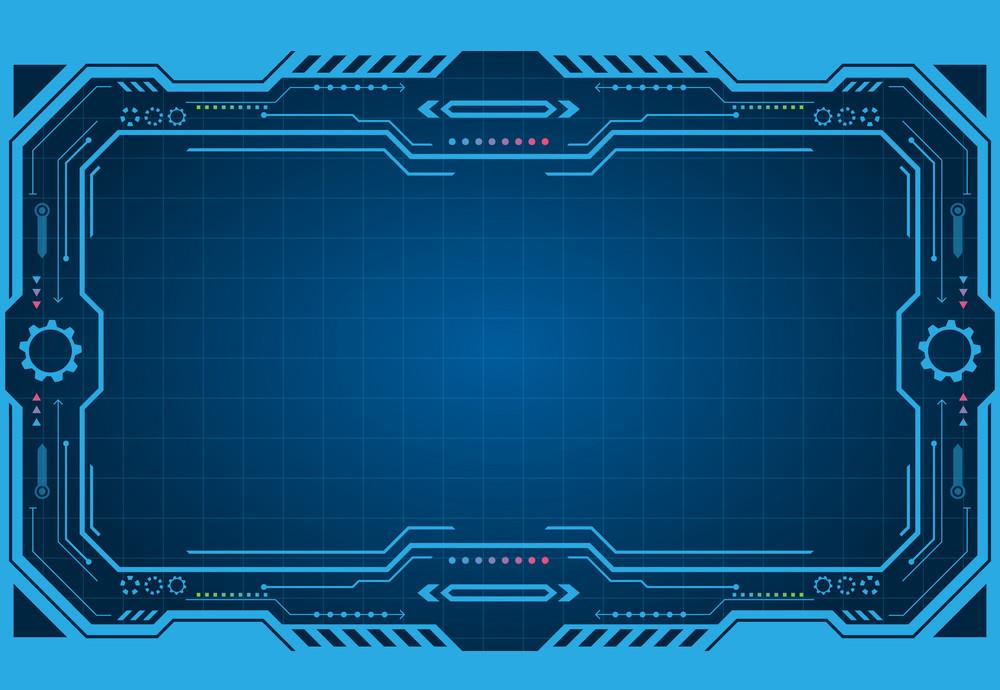 1. Израчунај:
28 + 43 =_______________________
72 – 57 =_______________________
37 + 18 =_______________________
91 – 65 =_______________________
54 + 39 =_______________________
93 – 26 =_______________________
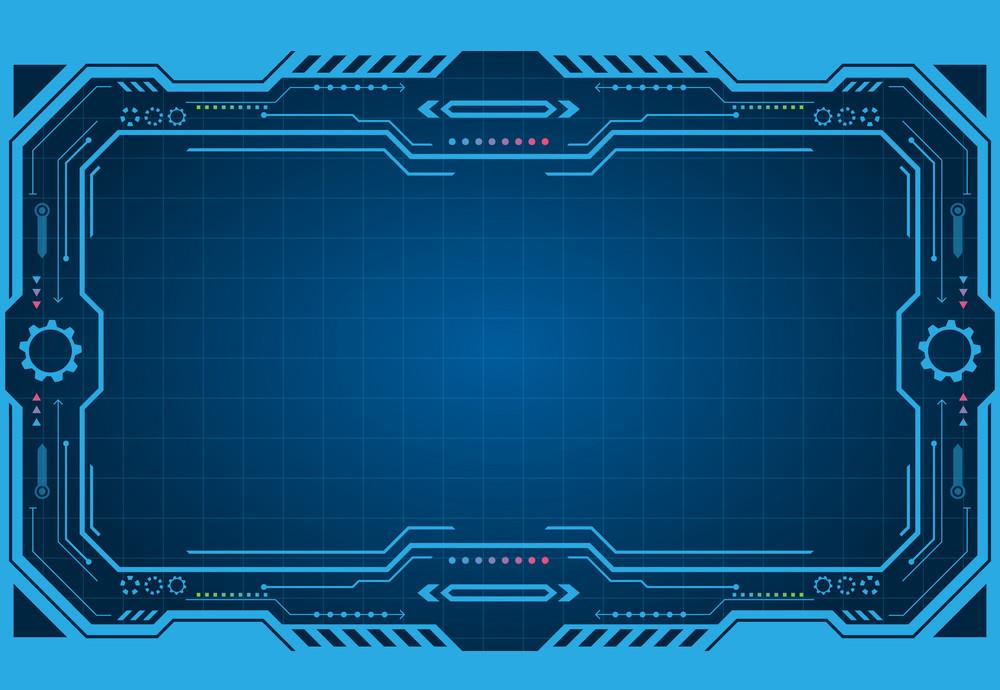 70 - 54          86 - 68

52 + 48        100 - 52
2. У квадратић упиши >, < или = тако да записи буду тачни.
47 + 27 ___ 74 - 56

43 + 38        100 - 16
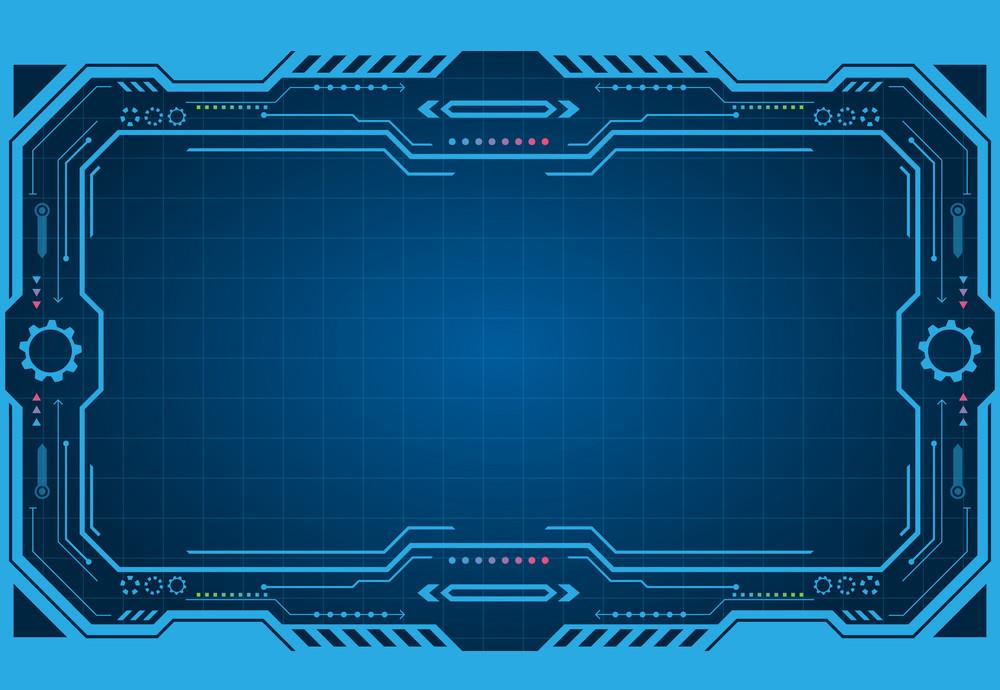 3. Израчунај:

а) збир бројева 66 и 19.
б) разлику бројева 93 и 54.
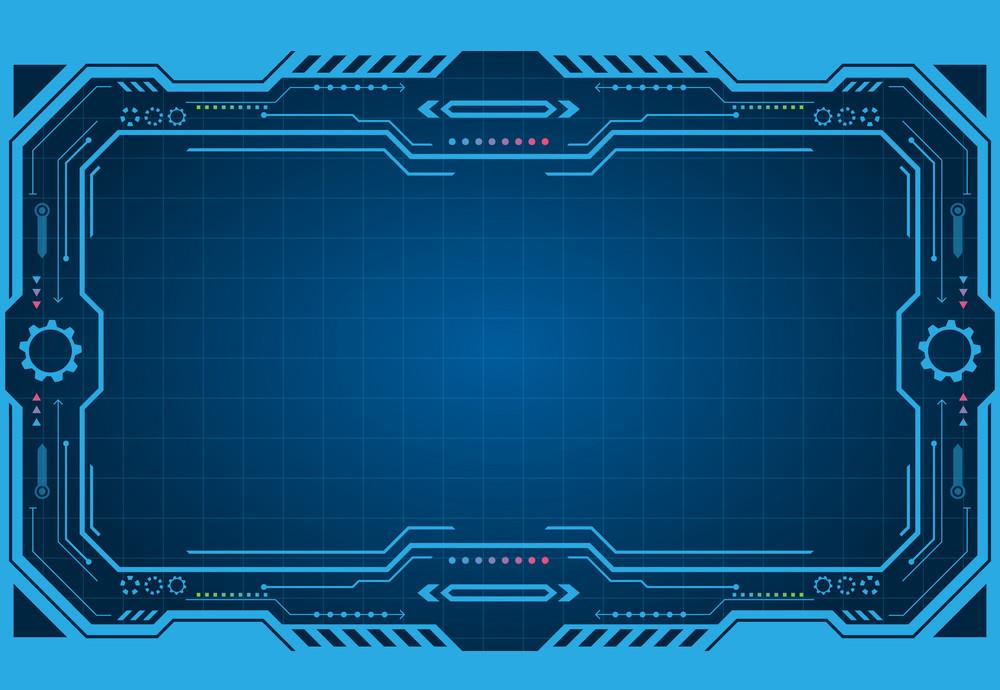 4. Збиру бројева 33 и 19 додај њихову разлику и израчунај.
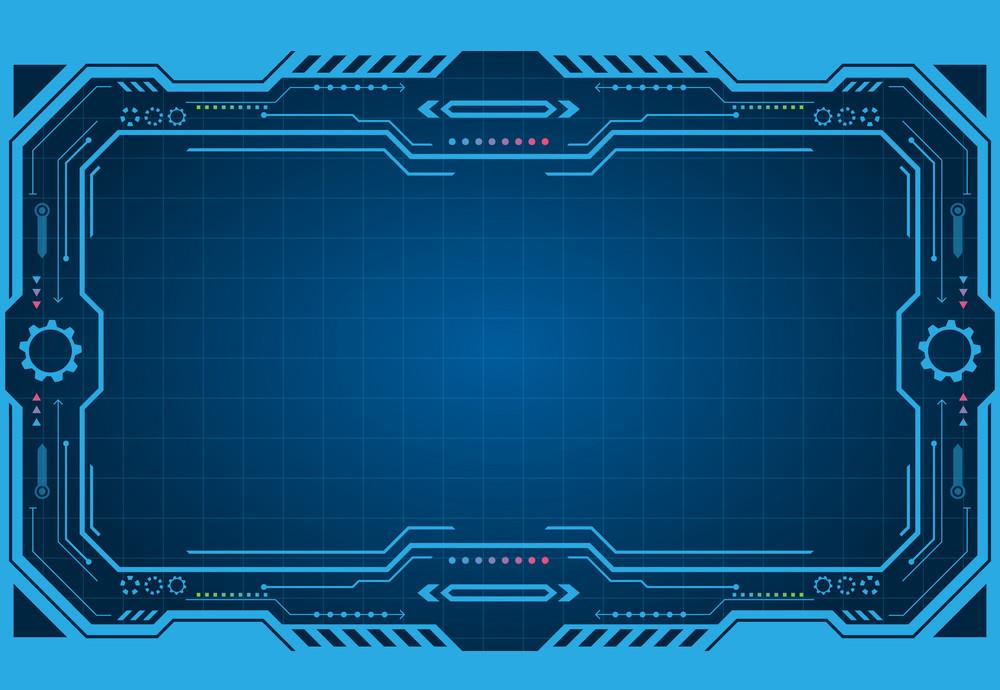 5. Најмањем броју 4. десетице додај број 29 и израчунај.
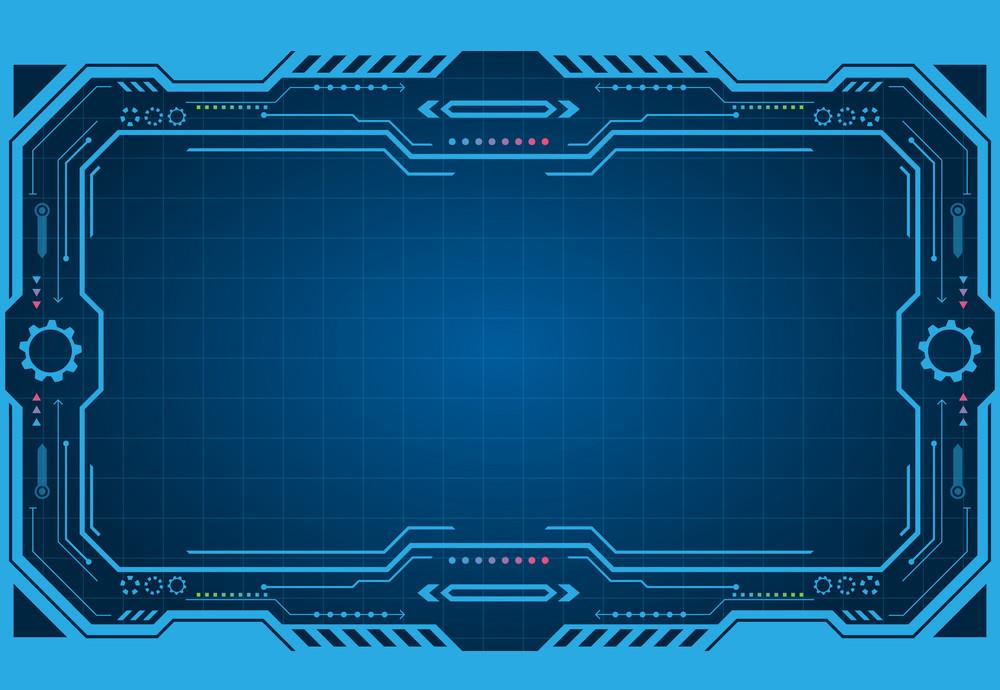 6. Најмањи број 8. десетице умањи за следбеник броја 37 и израчунај.
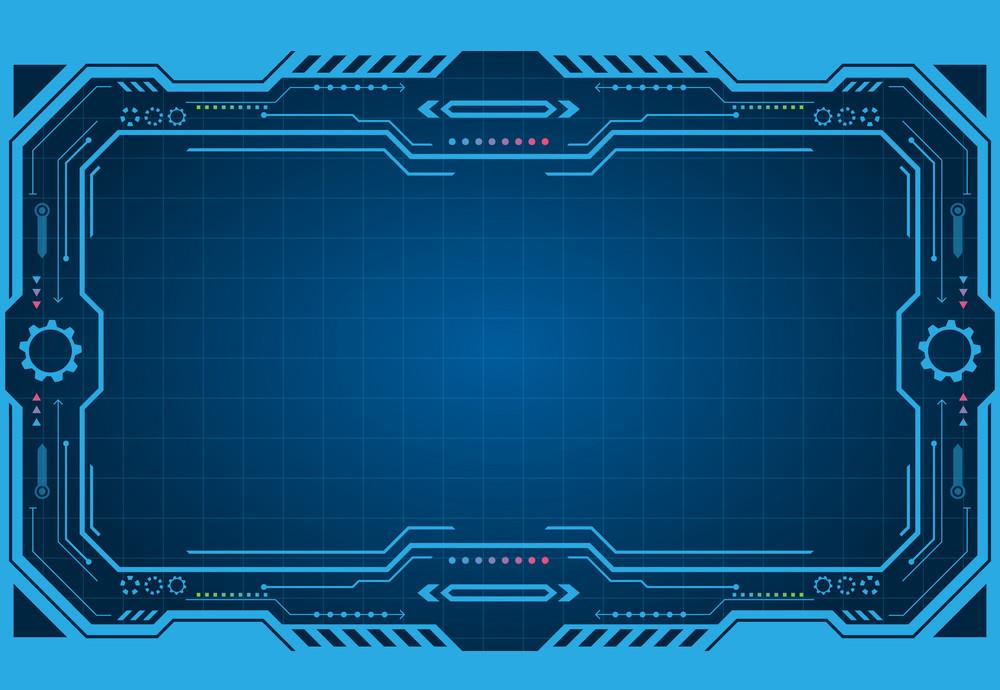 7. На једној страни улице налази се 47 кућа, а на другој 26 кућа мање. Колико укупно кућа има у тој улици?
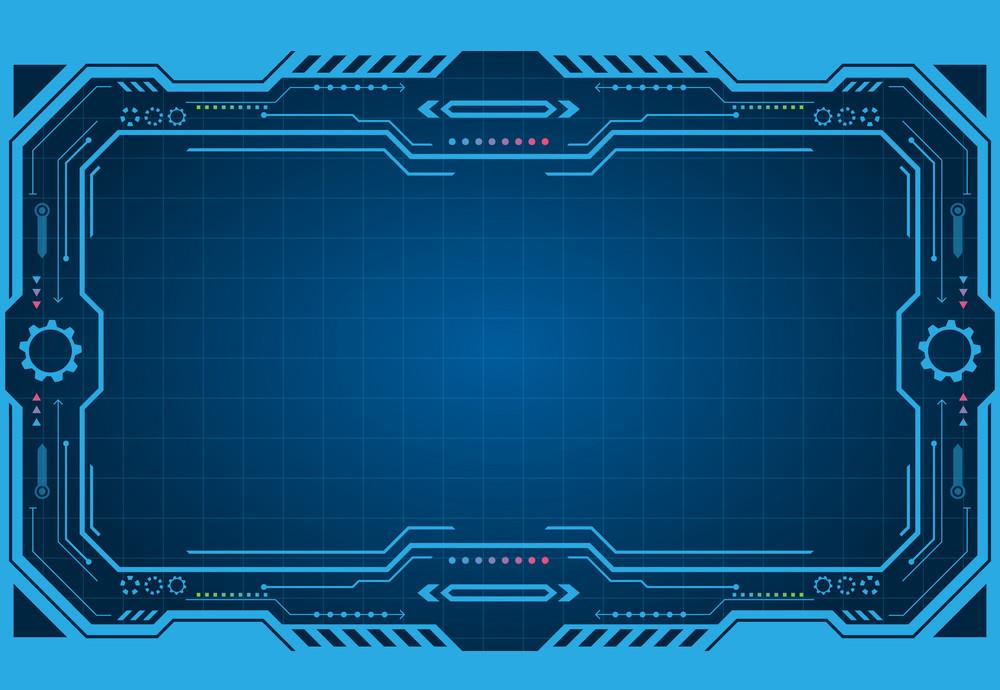 8. У парку је било 46 стабала дрвећа. На јесен је посађено још 25 стабала. Колико стабала укупно има у парку?
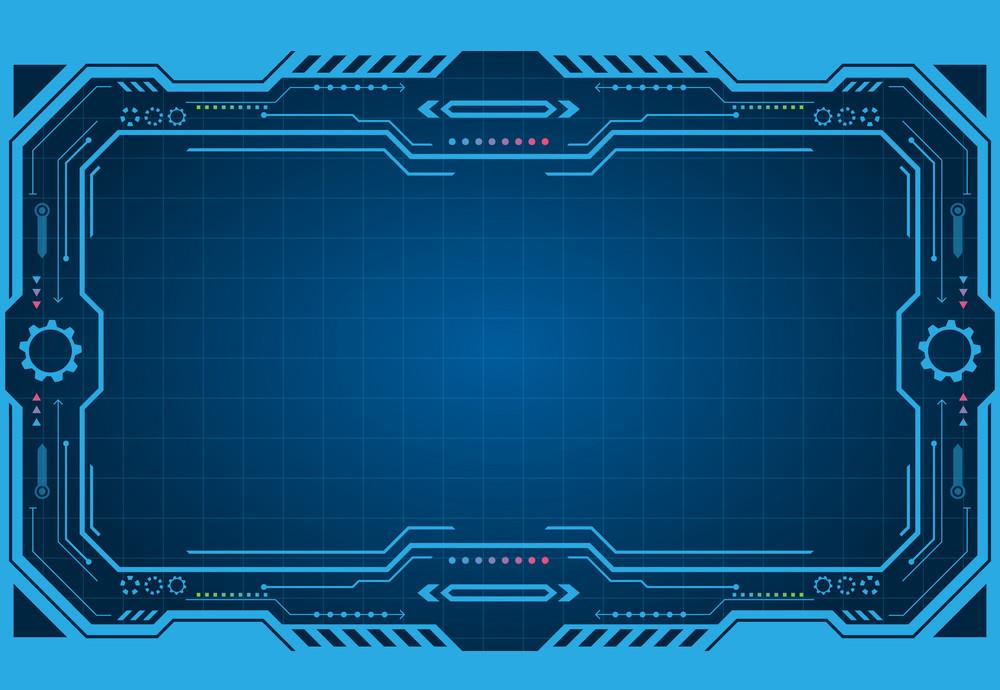 9. Мама је дала Лени 45 динара, а Стефану 16 динара мање. Колико динара има Стефан? Колико динара имају Лена и Стефан?
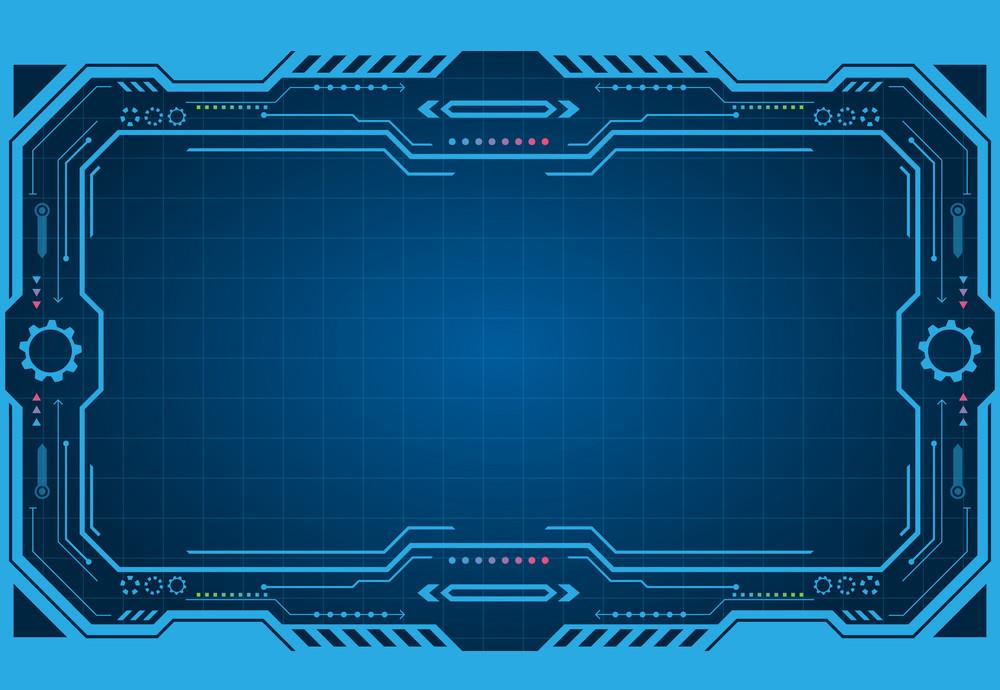 10. Једна кифла у пекари кошта 18 динара. Бурек је за 25 динара скупљи од кифле. Пита са сиром скупља је за 15 динара од бурека. Колико кошта пита са сиром?
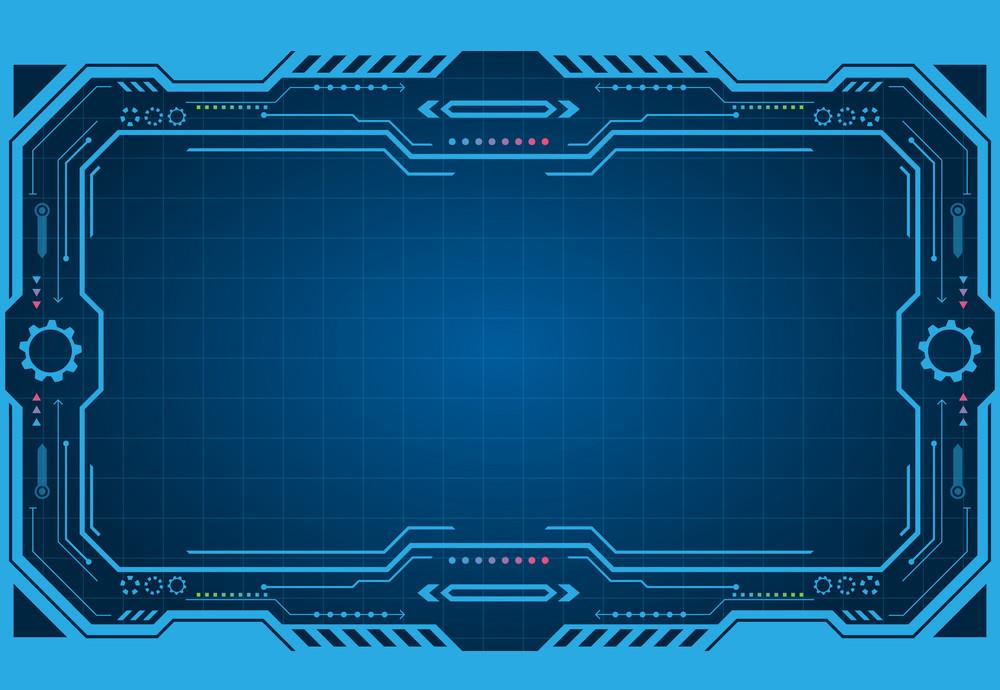 11. Немања чита књигу која има 72 стране. У суботу је прочитао 26, а у недељу 18 страна. Колико још страница има да прочита?
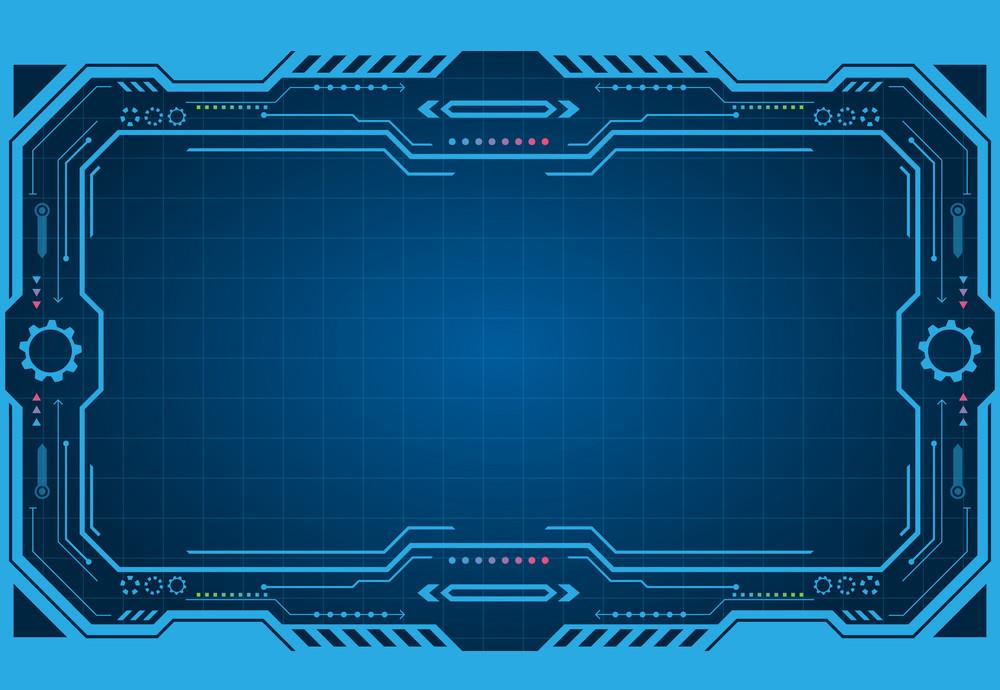 12. У једном вагону је било 28 путника, а у другом за 13 путника више него у првом, а у трећем за 20 мање него у другом. Колико је укупно било путника у сва три вагона?
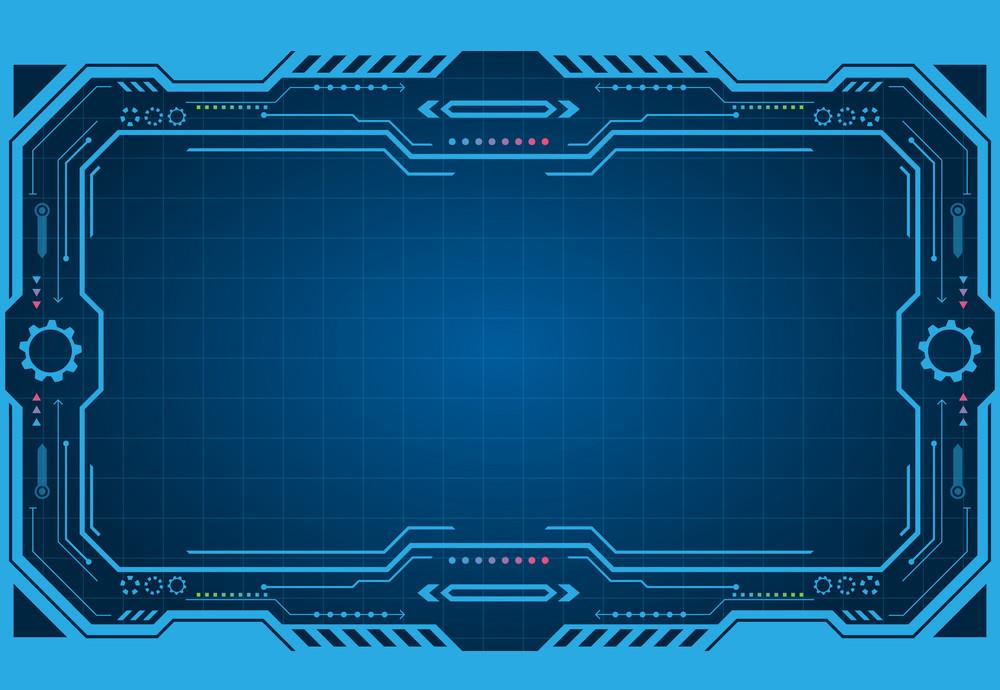 13. Сок, чоколада и кекс коштају 90 динара. Цена сока и чоколаде је 71 динар, а чоколаде и кекса 65 динара. Израчунај цену сока, чоколаде и кекса.
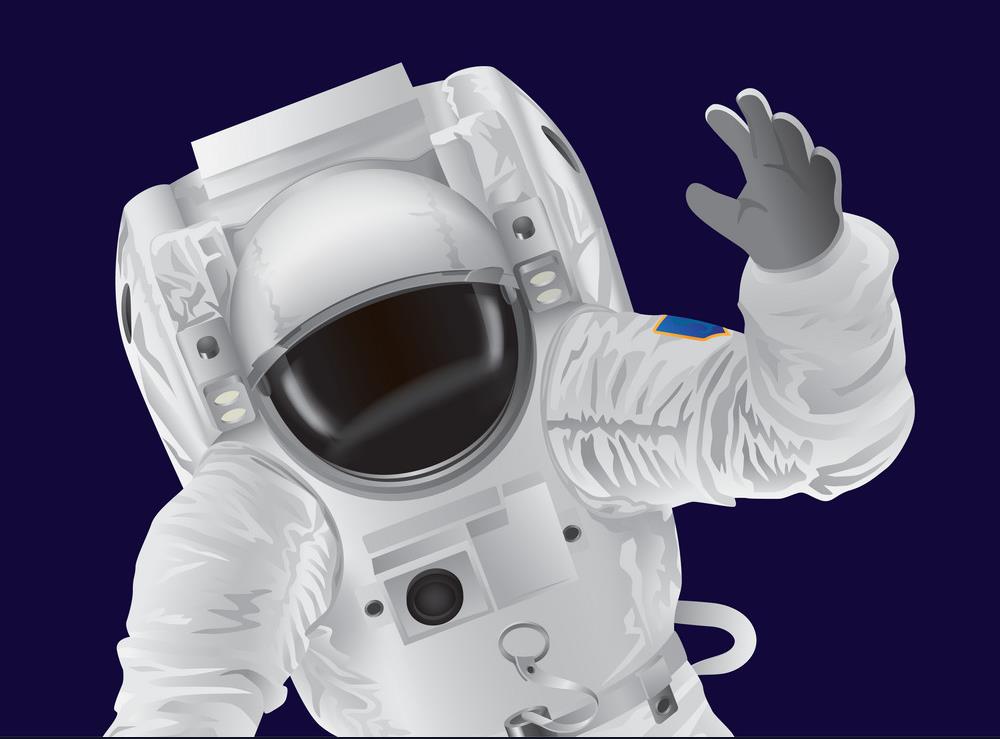 То је било све за данас, били сте одлични.
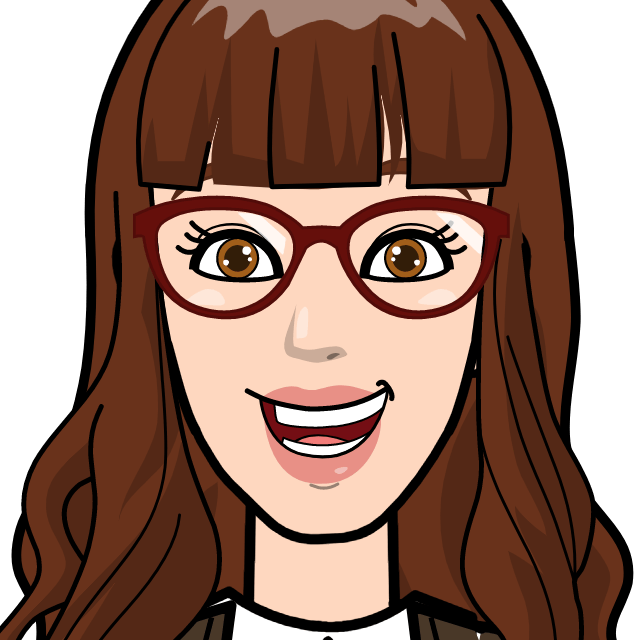 ДОВИЂЕЊА!
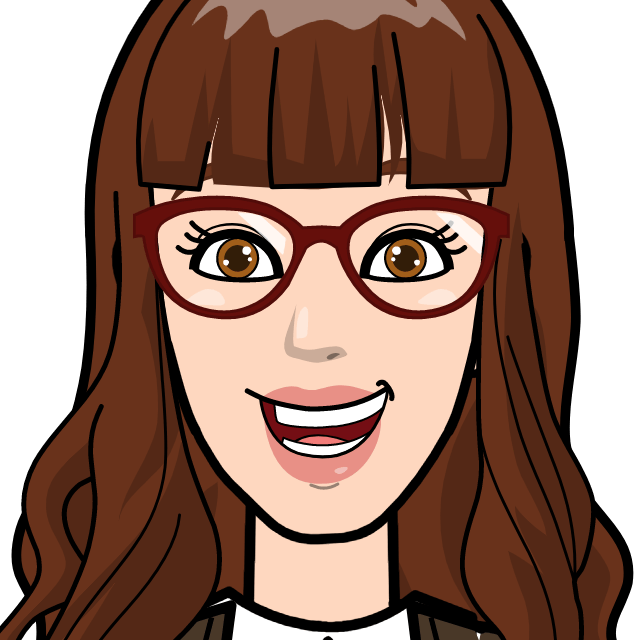 учитељица Наташа